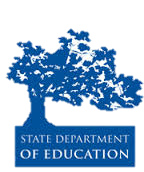 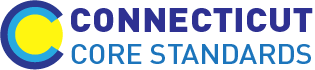 Connecticut Core Standards for English Language Arts & Literacy
Systems of Professional Learning
Module 5 Grades K–5: 
Focus on Deepening Implementation
You Are Here
2
[Speaker Notes: Slides 1-10, will take about 10 minutes including introductions.

This slide provides a visual showing how the topics for the professional development modules fit together. Briefly explain to participants.]
Today’s Agenda
Morning Session
Opening Activities and Pre-Assessment
Sharing Successes and Challenges
Supporting Teachers in the Change Process
Assessing Written Curriculum with the EQuIP Rubric
Collaborative Examination of Student Work
Afternoon Session
Using the Connecticut Core Standards “Look Fors” Guide
Reflection and Planning
Post-Assessment, Session Evaluation, & Wrap Up
3
[Speaker Notes: Review the agenda, noting there will be a break for lunch as well as a short morning and afternoon break. You may want to add the importance of coming back from breaks on time to ensure enough time to complete all the work of the day.]
Systems of Professional Learning Project Updates and Reminders
Principal Webinars
Professional Development for Educators of Students with Unique Learning Characteristics
In-District Coaching
Principal Webinars
CSDE Principal Webinar Series
with hosts Dianna Roberge Wentzell, Chief Academic Officer 
& Ellen E. Cohn, Division Director, Academic Office
Mark Your Calendar! 
 Webinars will be held the last Wednesday of every month from 1-2 PM.
(except December)
5
[Speaker Notes: CSDE is hosting a series of webinars for principals this year. These are interactive sessions where principals can gain information about the Systems of Professional Learning project, ask questions, and share experiences. To register and for more information about the series, please visit ctcorestandards.org. Use the screenshot on the next slide to show participants where to look for more information.]
Principal Webinars
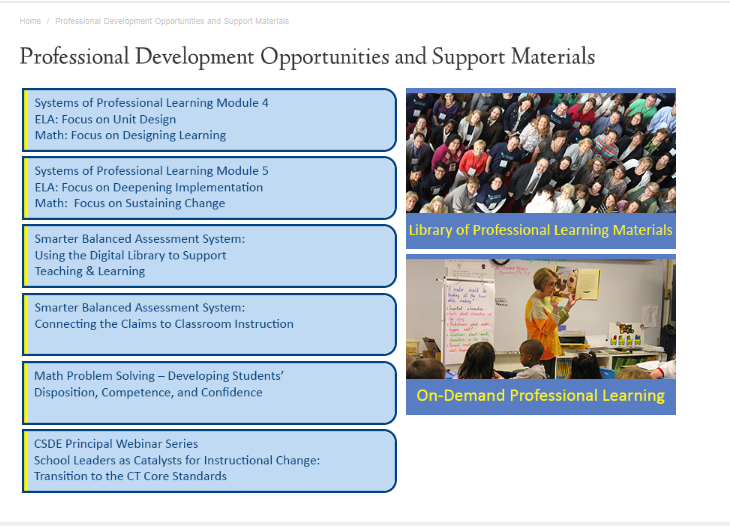 6
[Speaker Notes: More information about the sessions and registration information can be found under “Professional Development Opportunities” on the CT Core Standards website.]
Professional Development for Educators of Students with Unique Learning Characteristics
Three professional learning modules for school teams. 
Each team will include five members: 
Principal or designated building leader, 
Special Education teacher, 
ELL teacher, and 
Two general education teachers.
Mark Your Calendar! 
 
Sessions begin October 30!
7
[Speaker Notes: In partnership with the Connecticut State Department of Education, Public Consulting Group (PCG) will present a professional development series for educators working with students with unique learning characteristics. The goal of this professional development series is to enable local educators to implement CCS-aligned curriculum, instructional practices, and assessments to meet the needs of a wide variety of learners.

Participants will attend as teams to empower educators to align efforts resulting in an inclusive environment, and increase their capability to foster change in their school systems. 

Registration is open through the PCG “RegisterMe” website and accessible on the ctcorestandards.org website under the Professional Development link. 

In the first module to be offered October through December, the full team from each school, including educators who work with English language learners (ELL) and students with disabilities (SwD), will explore the importance of a culture of academic optimism underpinned by the belief that through high expectations, trust in students and parents, and teacher efficacy that all students can learn. The morning will provide participants an overview of the power of a growth mindset in both students and teachers and discuss implications of adopting a culture of academic optimism in their schools and the collaboration required to achieve that goal. In the afternoon, teams will form a common understanding of Universal Design for Learning (UDL), which provides the foundation and springboard for two subsequent modules that expand participants’ ability to support all learners through using a UDL approach to planning and teaching.]
In-District Coaching
This work is being scheduled now by the RESCs. Please contact your local RESC with any questions regarding the Systems of Professional Learning coaching services.
8
[Speaker Notes: The CSDE has announced that 66 LEAs have received an allocation of in-district coaching services to support implementation of the Connecticut Core Standards for the 2014-2015 school year. For information about your district’s allocation, check with your district administration and your local RESC.]
Module  5  Grades K–5: Focus on Deepening Implementation
Module Recap
Pre-Assessment
9
CCS-ELA & Literacy: Module 5 Outcomes
Understand and use the change process to support colleagues in implementing the CCS
Increase expertise in evaluating CCS-aligned units and lessons with the EQuIP Rubric
Know the value in collaborative examination of student work
Learn a protocol for examining student work from a performance task
Use the Connecticut Core Standards Classroom “Look Fors” Guide to observe a CCS-aligned lesson
Collaboratively plan for sharing the key components of this module within your school and/or district
10
[Speaker Notes: Review the expected outcomes. Explain that in each part of today’s module, we will discuss techniques and ideas for supporting colleagues in implementing the CCS through collegial coaching.]
Today’s Session
Classroom “Look Fors”
11
Part 1
Sharing Successes and Challenges
Page 6
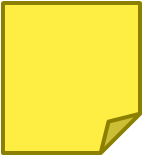 12
[Speaker Notes: Start at 8:40
Part 1: 25 minutes total, including directions.]
Review of CCS-ELA & Literacy: Module 4 Outcomes
Extend knowledge of unit design with alignment to the CCS-ELA & Literacy and the instructional shifts
Begin to build parts of a model unit:
Develop goals aligned to the CT Core Standards
Use key understandings and guiding questions to inform instruction and performance tasks
Understand the use of the Cognitive Rigor Matrix
Examine performance tasks and rubrics and develop aligned performance tasks
Understand how learning progressions and formative assessment provide a framework for lesson design
Collaboratively plan for sharing the key components of this module within your school and/or district
13
[Speaker Notes: Begin by quickly reviewing the key ideas developed in Module 4. In Module 4, they looked at best practices for creating units and lessons. In this module, they will look at how to effectively implement and evaluate units, looking for alignment to the CCS, and how to support colleagues in this change process.]
Notepad
Jot down ideas to share with fellow Core Standards Coaches about activities or conversations you facilitated in your school or district relative to Module 4. If you encountered challenges, feel free to share those as well!
Use the Notepad section in your Participant Guide to record your thoughts.
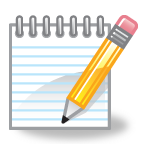 Page 36
14
[Speaker Notes: Facilitator: Remind participants that use of the Notepad is optional. Some participants like to take notes electronically. 

Participants will take a few minutes to jot down in their Notepad ideas (or challenges) to share with fellow Core Standards Coaches about activities or conversations in their school or district relative to Module 4. You may want to go back to slide 8 so participants can view the topics from Module 4.]
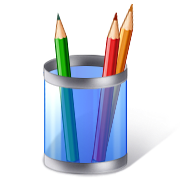 Activity 1: Sharing Successes and Challenges
Page 6
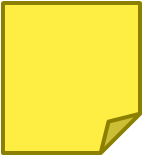 Page
15
[Speaker Notes: Activity 1: 20 minutes total for this activity.

Materials:
Chart Paper
Topics list in the Participant Guide (also found on Slide 8)

Facilitator: At table groups, participants will pick a recorder/speaker and share their implementation experiences. 
At your table, share your Notepad responses containing your implementation experiences.
Note successes, challenges, activities, and conversations you have had in your school or district relative to Module 4.
Choose one participant from your table to be the recorder/speaker for your table.
Afterwards, using a whip around the room (or last man standing) tables will first share successes/activities coaches were able to accomplish.
Next, we will conduct a second whip around the room and tables will share their implementation challenges and questions which may have been raised in their district or school.

After the short-group discussions, lead a brief large-group discussion and chart questions that have come up regarding Module 4, either for the participants or for the teachers with which they work.
The facilitator will transition to Part 2 by explaining that the remainder of Module 5 will provide tools and strategies for collaboratively deepening understanding, assessing the alignment of written curriculum and enacted instruction, and supporting colleagues in fully implementing the CCS-ELA & Literacy.]
Today’s Session
Classroom “Look Fors”
16
Part 2
Supporting Teachers in the Change Process
Page 8
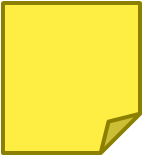 17
[Speaker Notes: 60 minutes. Introductory and informational slides take 15 minutes. Activities 2a and 2b take 20 and 25 minutes respectively.]
The Challenge of Change
“A higher bar for students means a higher bar for our schools, which will have to make changes in how they approach teaching and learning.”
Implementation of the Common Core State Standards: A Transition Guide for School-level Leaders (2013)
http://www.aspendrl.org
18
[Speaker Notes: Ask participants to reflect on the challenges that were discussed in Part 1.
What were the reasons for some of the challenges? How many of them had to do with staff who may be resistant to change? Why is change a challenge when implementing new policies, curriculum, or standards?

Full quote and source: “The Common Core State Standards (CCSS) build on the highest state standards in the United States, defining the knowledge and skills students need to succeed in college and careers and increasing our expectations to the level of other high-performing countries. A higher bar for students means a higher bar for our schools, which will have to make changes in how they approach teaching and learning.”
Implementation of the Common Core State Standards
A Transition Guide for School-level Leaders
Developed by the Aspen Institute Education and Society Program, Education First, Insight Education Group, Student Achievement Partners and Targeted Leadership Consulting
September 2013 http://www.aspendrl.org/portal/browse/DocumentDetail?documentId=1882&download]
Implementing Change
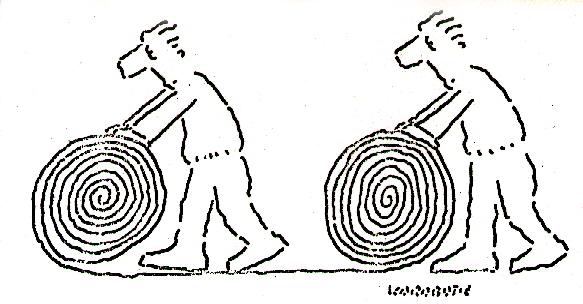 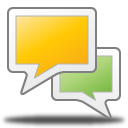 19
[Speaker Notes: Have participants discuss this image. 
Ask, “How does this image represent what sometimes happens when change is implemented? Can you think of an example?” 
Follow-up: “Why does that happen? How does this relate to implementing CCS?”

Possible talking points: 
Most of us can think of a time that made us feel or act this way. 
We purchase or train in a program, and the standards change.
We start heading in one direction, and the administration or the policies change. 
We are so overloaded with initiatives, we don’t know which way to go first.]
Why Change is Challenging
Change is Learning
Change is a Process, Not an Event
Organizations Adopt Change; Individuals Implement Change
Facilitating Change is a Team Effort
Hall and Hord (2011)
20
[Speaker Notes: From G.E. Hall & S.M. Hord (2011) Implementing change: Patterns, principals, and potholes (4th ed.). Retrieved from https://www.aea267.k12.ia.us/assessment/concerns-based-adoption-model-cbam/important-components-of-cbam/principles-of-change/  

There are actually 10 principles, but detail is provided here for the 4 bulleted above.

Change is Learning:
When change is introduced, learning needs to occur to make the change possible.
Those involved need to learn about the change, and learn new skills to make the change possible.
Change is a Process, Not an Event:
According to Hall and Hord (2011) "Change is a process through which people and organizations move as they gradually learn, come to understand, and become skilled and competent in the use of new ways."
When change is thought of as an event, time for learning is no longer available and the change may not be implemented 100% effectively.
Change can take up to, if not more than, five years to become implemented effectively. If one is thinking of change as an event, they may expect the change to occur overnight, and become discouraged and give up when this doesn't happen.
Organizations Adopt Change - Individuals Implement Change:
Successful change starts and ends at the individual level.
People will adjust to and learn aspects of the change at different levels of understanding, investment, and time.
Hall and Hord (2011) stress the importance of moving slowly from the current practice to the new practice (practice that includes the change initiative) rather than leaping from one to the other. In their text, Implementing Change, they refer to this idea as an implementation bridge. Individuals need to start at one side of the bridge, and with support from leaders, slowly move to the other side of the bridge.
Facilitating Change is a Team Effort
It is important to make sure that everyone involved in the change initiative is doing their part. The process of change will go a lot smoother if everyone is doing their share and their part.]
Eight Lessons from “Change”
People respond to change differently. It is emotional.
Sometimes it is easier to follow than to lead change.
People think of change as a loss, rather than enhancing something they’re doing.
People think of change as something they have to do alone.
People never think they have enough resources.
People will often change superficially- for compliance at first.
People  resist too many changes too fast.
8.   It is often easier to maintain what is familiar than what has been changed.
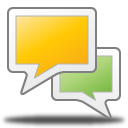 Adapted from: Biological Sciences Curriculum Study (2013). 
Teaching Math for Learning: The Change Process. Colorado Springs, CO.
21
[Speaker Notes: Consider these “lessons” through the lens of implementing the CCS. Ask the participants to choose the “lesson from change” that most resonates with them. Discuss at their table which lesson they chose and why. Ask them to discuss what an effective teacher or school leader could do to change that thinking. If you have time, share out with the big group and discuss if there are any ‘trends’ they could identify.]
Moving the Vision into Practice
“These expectations [CCSS] necessitate robust professional learning experiences and systems for teachers that prioritize the CCSS and include high-quality content, multiple delivery modes (such as workshops, feedback systems, and coaching), and enhanced opportunities for teachers to collaborate and reflect as they look at student work, plan for instruction, and observe each other.” 
					Aspen Institute (2013)
22
[Speaker Notes: Slide provides a transition to CBAM.

Ask participant to read the quote. 
Relate back to “higher bar” (slide 13), and the change process. Ask, “How must we consider the change process in professional learning about the Common Core? How can we gauge where teachers are and what they need next?”

Reference: Implementation of the Common Core State Standards: A transition guide for school-level leaders. (September 2013). Washington, DC: Aspen Institute.]
Concerns-Based Adoption Model (CBAM) for Change in Schools
23
[Speaker Notes: Explain that CBAM is a highly respected framework that has been used for nearly 25 years for thinking through change in school. While much of it is aimed at a management level, there are tools within the framework that are useful for those in coaching positions. 

A change management model can help assist in successfully driving change by:
Introducing a framework for thinking through change
Prompting leaders to design a process for change and creating conditions for success
Providing tools and techniques for the initiative
Providing for sharing of best practices
Enhancing leadership’s ability to lead and facilitate change

Reference: http://www.sedl.org/cbam/]
Concerns-Based Adoption Model (CBAM)
24
[Speaker Notes: CT Core Coaches may find one piece of the three-part framework particularly useful in thinking about where teachers are with regard to change, and how our responses can be guided by their level of concern.]
Stages of Concern
6 Refocusing  		How can I refine and enhance?
 5 Collaboration  	How can I share and see others? 
 4 Consequence  	Is this working? How can I do it better?
 3 Management 	Can I fit it in with everything else? But…
 2 Personal     		How will it affect me?  
 1 Informational 	How do I do it?
 0 Unconcerned    	What is it and why should I do it?
Impact
Task
Self
25
[Speaker Notes: Staff members (and teams) go through stages of change and concerns at different rates until they finally get to a stage of impact (i.e., acceptance, enhancement, and collaboration). Some staff members can get “stuck” and not move off of a stage.

The lower three stages are focused on oneself, a clue of which might be the use of "I“ and "me“, as in "I am frustrated.” For educators, the “Why” really needs to focus on why the change will benefit students. 

The middle stages (management/consequence) are focused on mastery of tasks to the point they become routines and are easier to do, a clue of which might be the use of "it” or a reference to the activity, not the self. An example that a person is struggling at the management level could be a statement like, "Prioritizing my use of time and the management of paper work is killing me!”

The upper Stages of Concern are focused on the results and impact of the activity, a clue of which might be the use of pronouns which refer to clients, protégés, or participants who receive the benefits of the activity. Examples might include, "The students are really learning better since I started using that strategy.“]
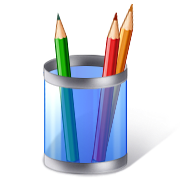 Activity 2:Supporting Teachers in the Change Process
Pages
 8-11
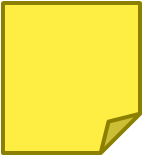 26
[Speaker Notes: 20 minutes. Resource: http://www.sedl.org/cbam/actions_to_support_change.html]
Essential Skills for CT Core Coaches
Increasing Capacity in Implementing CCS
Active Listening
Thoughtful and Reflective Questioning
Providing Effective Feedback
Building Relationships
27
[Speaker Notes: The information on this slide is an amalgam of coaching skills from various sources that relate to the role of a CCS coach.

Acknowledge that CT Core Coaches may be experienced coaches, or they may be teacher leaders or administrators who find themselves in a coaching role. The following slides describe the roles of coaches. Encourage the “professional” coaches to share insights and experiences to help those who do not coach on a regular basis. 

The next 5 slides are informational. Be sure to encourage experienced coaches to add to the list or to reflect on the importance of each skill.]
Increasing Capacity
Foster a safe environment that encourages risk taking and implementation of new processes and approaches
Provide opportunities to develop, practice, and reflect 
Demonstrate sensitivity to individual needs and differences
Practice gradual release: Model, provide support and feedback, encourage independent use
Recognize and celebrate success
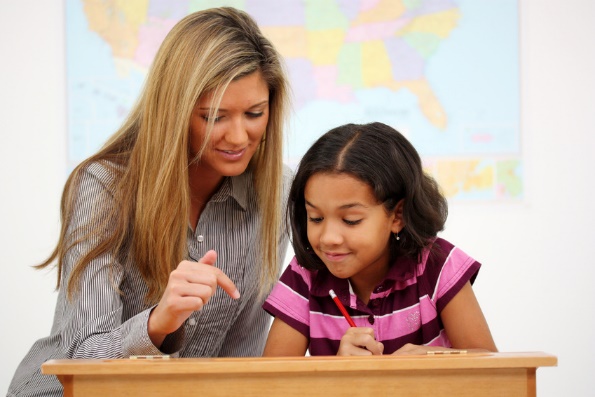 28
[Speaker Notes: Review the ways for increasing capacity.]
Active Listening
Promoting a spirit of inquiry
Pausing
Paraphrasing
Probing
Putting ideas on the table
Paying attention to self and others
Presuming positive intentions

from “Seven Norms of Collaboration”
http://www.thinkingcollaborative.com/norms-collaboration-toolkit/
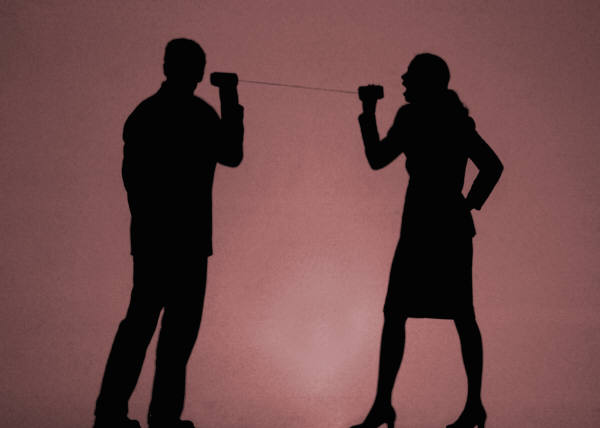 29
[Speaker Notes: Explain that these “norms,” while intended as tools for collaborative groups, are equally useful for facilitators and coaches to incorporate and reflect on in their work.  If a coach or facilitator practices these active listening/collaboration “norms,” it often brings the other participants into the same mode without introducing them as norms. 

1. Promoting a Spirit of Inquiry 
Exploring perceptions, assumptions, beliefs, and interpretations promotes the development of understanding. Inquiring into the ideas of others before advocating for one’s own ideas is important to productive dialogue and discussion. 
2. Pausing 
Pausing before responding or asking a question allows time for thinking and enhances dialogue, discussion, and decision-making. 
3. Paraphrasing 
Using a paraphrase starter that is comfortable for you – “So…” or “As you are…” or “You’re thinking…” – and following the starter with an efficient paraphrase assists members of the group in hearing and understanding one another as they converse and make decisions. 
4. Probing 
Using gentle open-ended probes or inquiries – “Please say more about…” or “I’m interested in…” or “I’d like to hear more about…” or “Then you are saying…” increases the clarity and precision of the group’s thinking. 
5. Putting ideas on the Table 
Ideas are the heart of meaningful dialogue and discussion. Label the intention of your comments. For example: “Here is one idea…” or “One thought I have is…” or “Here is a possible approach…” or “Another consideration might be…”. 
6. Paying Attention to Self and Others 
Meaningful dialogue and discussion are facilitated when each group member is conscious of self and of others, and is aware of what (s)he is saying and how it is said as well as how others are responding. This includes paying attention to learning styles when planning, facilitating, and participating in group meetings and conversations. 
7. Presuming Positive Intentions 
Assuming that others’ intentions are positive promotes and facilitates meaningful dialogue and discussion, and prevents unintentional put-downs. Using positive intentions in speech is one manifestation of this norm.]
Assessing Your Active Listening Skills
Think-Pair-Share
Read the Seven Norms of Collaboration.
Select one that you do well, and one that you would like to improve upon.
Pair with a neighbor and explain the norm that you do well and give an example, as well as the one you would like to improve upon.
Discuss with your table: Are there commonalities among your choices?
Page 12
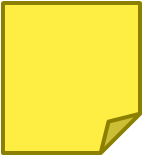 30
[Speaker Notes: Facilitator, you may give an example to start the activity. It may be a skill that you have actively worked to increase and how it has improved your meetings, etc. 

This activity should take no more than 10 minutes. Remind participants to keep their discussion in the context of CCS coaching.]
Thoughtful and Reflective Questioning
What events could have happened that…?
What are some ways to compare….?
What was the turning point…?
What evidence supports…?
What changes would you make …?
How would you prioritize…?
What conclusions can you draw…?
What happened after…?
What would happen if…?
Based on your previous experiences, how might…?
What are some reasons this was successful…?
31
[Speaker Notes: These are question stems that may be useful for CCS coaches. Do they have others they can add that work well for them? Relate these stems to the norms of “pausing,” “paraphrasing,” and “probing for specificity.”]
Characteristics of Effective Feedback
Goal-referenced 
Tangible and transparent 
Actionable
User-friendly 
Timely
Ongoing
Consistent
				-Grant Wiggins (2012)
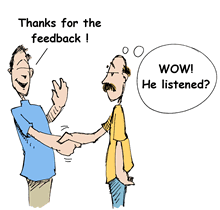 32
[Speaker Notes: Effective feedback is key to teachers’ growth. It will also assist teachers in better understanding the changes that they need to embrace as their school adopts new curriculum and instructional practices.  Teachers receive feedback during their annual evaluation process, but many times it does little to help teachers identify ways to improve their skills and their students’ achievement levels. As you review the slide, reinforce this important step in supporting teachers in their professional growth throughout the school year. 

Grant Wiggins- helpful feedback is goal-referenced; tangible and transparent; actionable; user-friendly (specific and personalized); timely; ongoing; and consistent.
Goal Referenced- At the beginning of the school year sit down with teachers to determine what they want to focus on in their instruction and student learning
Tangible and Transparent- 
Actionable-
User-friendly-
Timely-
Ongoing-
Consistent-]
Feedback Language
Be Specific
Avoid evaluative judgments
Keep it objective and low-inference
Targeted and selective
Invite reflection
I noticed…
I heard…
I felt this when I saw or heard this…
I wonder…
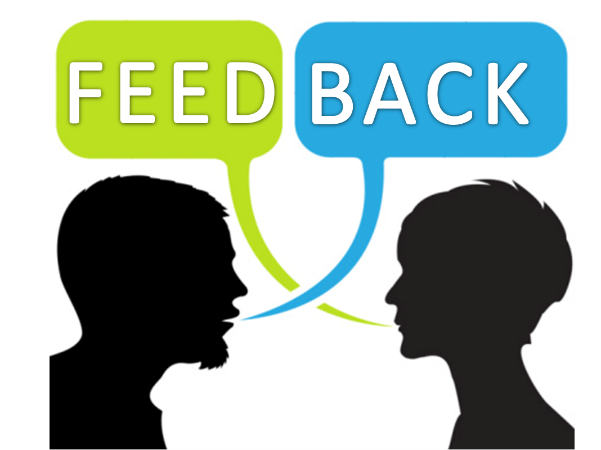 33
[Speaker Notes: This slide is a transition to watching a coaching session in action. Review how language is important to ensure that teachers are not putting up barriers to improvement. Be sure to relate back to Seven norms. Review with participants the guidelines for providing effective feedback to teachers.  
Be Specific
Avoid evaluative judgments
Speak about what was observed
Give with care
Invite reflection
I noticed…
I heard…
I felt this when I saw or heard this…
I wonder…]
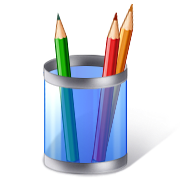 Activity 2:Supporting Teachers in the Change Process
Video: Observation and Feedback: Probing to Identify the Problem (2012). Retrieved from https://www.youtube.com/watch?v=bBeNs1Q2kXk
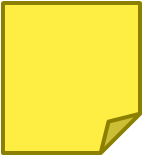 Page 14
34
[Speaker Notes: 25 minutes
Direct the participants to the Essential Skills for Coaches in Action in their Participant Guide. Review the expectations of the activity before starting the video (https://www.youtube.com/watch?v=bBeNs1Q2kXk). 
Once they have viewed the video, ask the participants to discuss the video and their notes regarding evidence of the essential skills that were present during the conference. Ask them to also note what missed opportunities they saw that would have made for stronger professional learning for the teacher.]
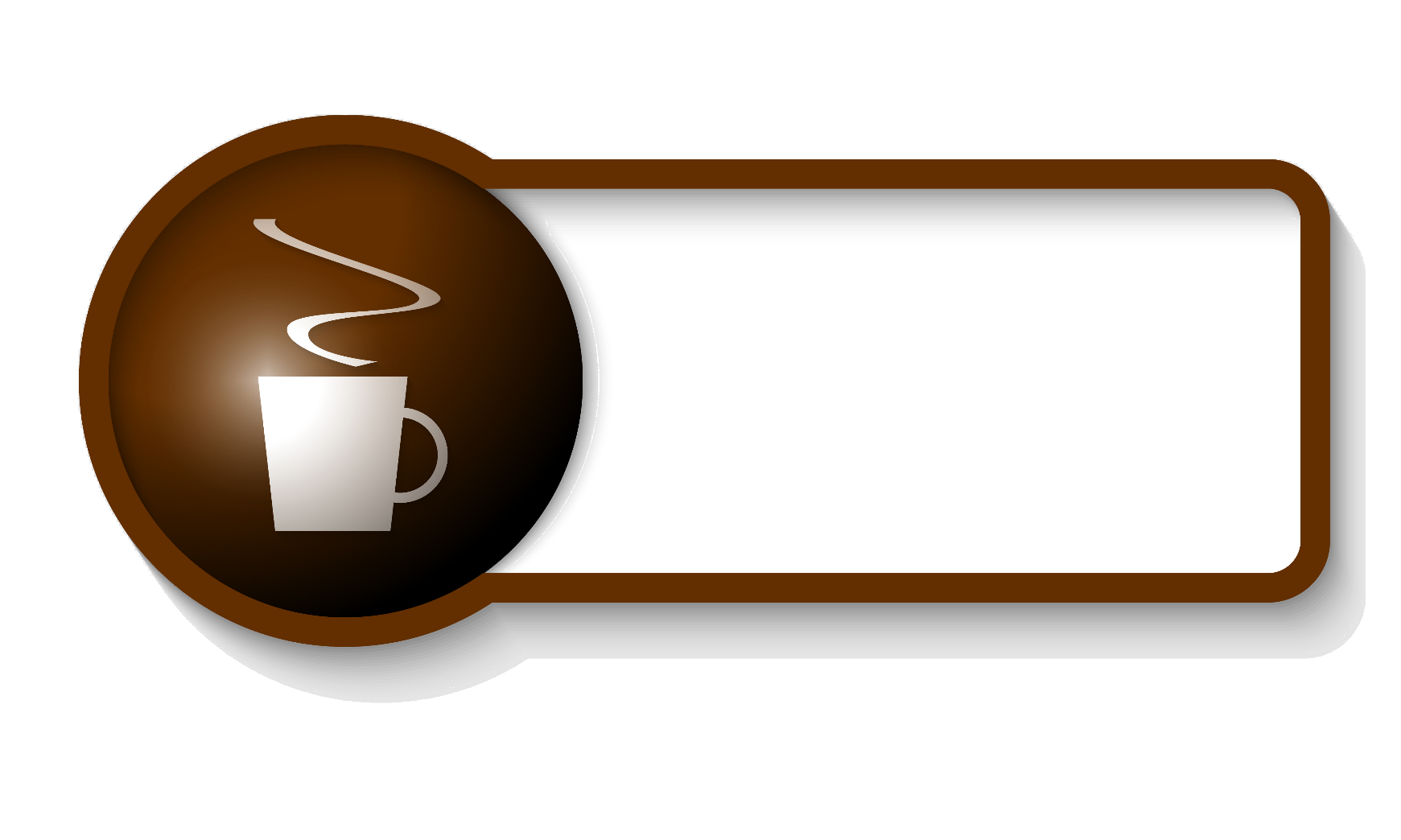 Let’s Take A Break…
…Be back in 10 minutes
35
[Speaker Notes: About 10:05
The break should be 10 minutes. Remind participants to try to be timely in their return.
Alternately, could break a little later, between Activities 3a and 3b.]
Today’s Session
Classroom “Look Fors”
36
[Speaker Notes: 40 minutes]
Part 3
Assessing Written Curriculum with the EQuIP Rubric
Page 17
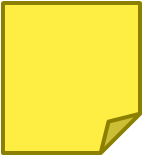 37
[Speaker Notes: Starts at 10:15
Part 3: 60 minutes total, including introduction.]
Ensuring Alignment with the EQuIP Rubric
How well does the unit or lesson align with the Connecticut Core Standards for ELA & Literacy?
38
[Speaker Notes: In Activity 2, participants will become familiar with the EQuIP Rubric to determine if a lesson is aligned to the CCS for ELA & Literacy. Participants will be involved with several activities to help understand its purpose and value. They will discuss how this tool can be used by teachers and teacher leaders to ensure quality design of CCS-aligned units and lessons.

Educators Evaluating Quality Instructional Products (EQuIP) is a collaborative of states working to increase the supply of quality instructional materials that align with the Connecticut Core Standards for use in elementary, middle, and high schools. This rubric was developed by Massachusetts, Rhode Island, and New York as the Tri-State Rubric, with the assistance of Achieve. The rubric is now available for use by all states. 

The rubric helps educators examine the following dimensions:
Alignment to the rigor of the Connecticut Core Standards for ELA & Literacy: For example, are the standards identified and addressed? Is the purpose of instruction clear? Are appropriately complex texts used? 
Key areas of focus: 1) content-rich text; 2) reading closely; 3) purposeful writing; 4) academic language
Instructional supports: engagement; variety of opportunities to engage with challenging text; scaffolding for all learners
Assessment: observable evidence that students are working towards proficiency on specified standards; use of aligned rubrics to assess writing]
The Rubric Organizes Criteria That Describe Quality Lessons/Units
Criteria that define the rubric are organized to describe quality in four dimensions.
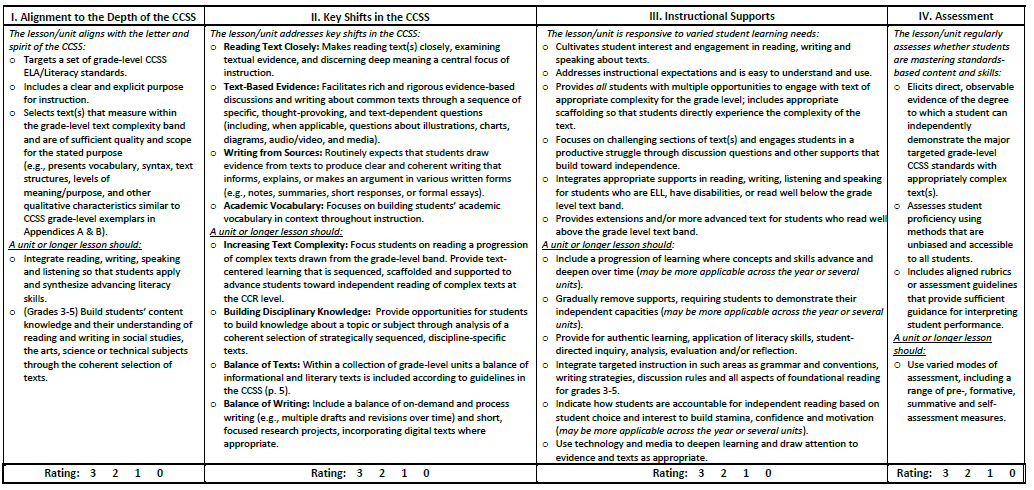 **The most critical criteria are considered to be “must have’s” for a quality CCS lesson/unit.
EQuIP Training Materials from Achieve.org
39
Using the EQuIP Rubric
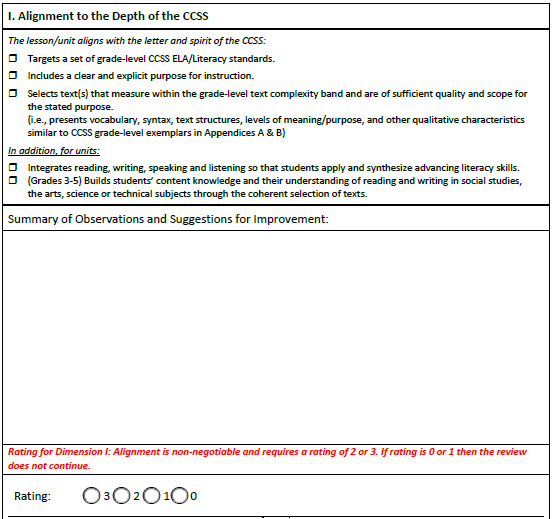 For each dimension:
Select the checkbox for each criterion for which clear and substantial evidence is found.
Make observations and suggestions related to criteria and evidence.
Determine a rating for each dimension based on checked criteria and observations.
Use alignment rating to determine whether to proceed with review.
EQuIP Training Materials from Achieve.org
40
[Speaker Notes: This slide illustrates how quality review rating teams use the rubric. Explain to participants that if the unit/lesson is not well aligned in Dimension 1, the review doesn’t continue. Have them read the criteria in Dimension 1, then show the feedback example on the next slide.]
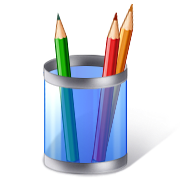 Activity 3: Using the EQuIP Rubric
Page 17
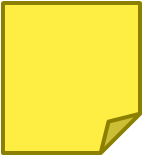 41
[Speaker Notes: 15 minutes
Using a jigsaw protocol, table groups will read, discuss, and build expertise on one section of the EQuIP Rubric. Participants will then remix with “experts” from other sections to share key information about their section of the rubric. With the full group, participants will briefly discuss how closely the current units and lessons they use might fare when evaluated with the EQuIP Rubric. Point out that the EQuIP Rubric is not used to evaluate teaching performance, it is solely used to evaluate units and lessons.]
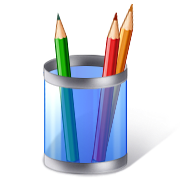 Activity 3: Using the EQuIP Rubric
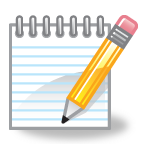 Page 36
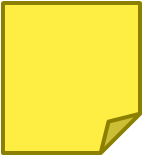 Page 18
42
[Speaker Notes: 30 minutes
In pairs or triads, participants will review a lesson using the applicable indicators of the EQuIP Rubric. Table groups will discuss areas of alignment to the rubric and how this tool can be used in their schools and districts to support implementation of the CCS-ELA & Literacy. Tables will share with the large group key points of their discussion.
Supporting Documents:
EQuIP Rubrics for Lessons and Units: http://www.achieve.org/files/EQuIP-ELArubric-06-24-13-FINAL.pdf
One lesson for elementary
Notepad: Reflection on EQuIP Rubric]
Follow up: “Mother to Son” on the CT Core Standards Website
Locate this unit on the CT Core Standards website: http://ctcorestandards.org/?page_id=3597
Discuss:
How was the unit rated by the Connecticut EQuIP reviewers?
What was the rationale for their rating?
What were the cautions they noted?
Do you agree?
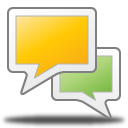 43
Today’s Session
44
[Speaker Notes: 40 minutes]
Part 4
Collaborative Examination of Student Work from Performance Tasks
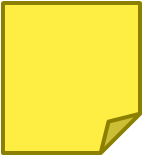 Page 20
45
[Speaker Notes: Estimated Start time 11:20
Part 4, 70 minutes]
Collaborative Examination of Student Work
To what extent, and for what purposes, do you and your colleagues currently engage in collaborative examination of student work?
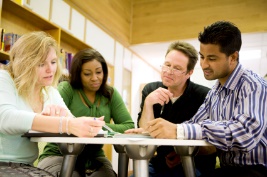 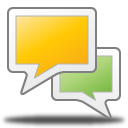 46
Teacher Learning through Assessment
Past experience suggests that teachers’ involvement in developing, scoring, and analyzing the results of performance-based student assessments in the CCSS could be a powerful opportunity for teachers to learn about the standards, their students, and their teaching practice.


 Darling-Hammond & Falk (2013)
47
[Speaker Notes: Introduce the article by explaining that this paper was written by Linda Darling-Hammond (professor at Stanford University, known for her leadership and scholarly work in education policy and practice, specifically school restructuring, teacher education, and educational equity) and Beverly Falk (a professor at CCNY School of Education and a senior scholar at the Stanford Center for Assessment, Learning, and Equity.) Both are authors of numerous publications and hold distinguished positions on various editorial boards and national commissions.

The paper, written for the Center for American Progress, is intended to explain and promote the importance of collaborative examination of student work from performance assessments to the implementation of the CCSS.]
Benefits of Examining Student Work from Performance Tasks
Teachers 
Evaluate student work based on evidence
Deepen knowledge of their own discipline
See how the big ideas of standards play out in student work
Develop shared understanding and common language
Gain understanding about quality assessment
Learn importance of making learning goals and success criteria clear for students
48
[Speaker Notes: Remind participants of information shared in Module 4. 
Performance tasks reveal deep understanding and assess key knowledge and skills.
Provides an authentic context with relevance for students
Gives specific expectations and success criteria for students
Emphasizes the application and use of knowledge and skills
Reveals student understanding and transfer
Rated with a rubric to measure different aspects of the task]
EQuIP Student Work Protocol
The specific objectives of this EQuIP Student Work Protocol are three-fold: 
To confirm that a lesson’s or unit’s assignment is aligned with the letter and spirit of the targeted  Core Standards 
To determine how students performed on an assignment as evidence of how well designed the lesson/unit is
To provide criterion-based suggestions for improving the assignment and related instructional materials
http://achieve.org/EQuIP
49
[Speaker Notes: The ultimate goal of the CT Core Standards is to prepare all students with the knowledge and skills they need for postsecondary success. 
The EQuIP Student Work Protocol is designed to establish or articulate the relationship between student work and the quality and alignment of instructional materials that previously have been reviewed using the EQuIP quality review process.
Focusing on this relationship enables educators to develop a common understanding of the challenging work required by the CCS. 
Furthermore, analyzing this relationship will also assist in closing the gap between what students are learning and the expectations embodied in assignments, as well as verifying what students are being taught and what they have learned, remembered, and incorporated into their knowledge and skills. 
(excerpt from http://www.achieve.org/files/ELA%20Student%20Work%20Protocol%20FINAL_1.pdf)]
Modified EQuIP Student Work Protocol
For today’s activity:
Scoring scales have been eliminated
Some questions have been eliminated from the original
Other questions have been added to address coaching feedback for teachers
50
[Speaker Notes: The ultimate goal of the Common Core State Standards (CCSS) is to prepare all students with the knowledge and skills they need for postsecondary success. 
The EQuIP Student Work Protocol is designed to establish or articulate the relationship between student work and the quality and alignment of instructional materials that previously have been reviewed using the EQuIP quality review process.
Focusing on this relationship enables educators to develop a common understanding of the challenging work required by the CCS. 
Furthermore, analyzing this relationship will also assist in closing the gap between what students are learning and the expectations embodied in assignments, as well as verifying what students are being taught and what they have learned, remembered, and incorporated into their knowledge and skills. 
(excerpt from http://www.achieve.org/files/ELA%20Student%20Work%20Protocol%20FINAL_1.pdf)]
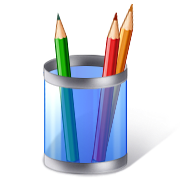 Activity 4: Collaborative Examination of Student Work
Page 20
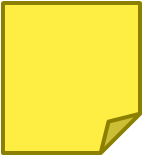 51
[Speaker Notes: 55 minutes
Resources:
Modified EQuIP Student Work Protocol

CCS-aligned Performance Task and Student Work - Grade 3 Literacy: Investigating Sharks. Retrieved from and http://schools.nyc.gov/NR/rdonlyres/0F4660F6-6E81-47F2-B0AC-42D85901CA85/0/NYCDOEG3LiteracySharks_Final.pdf and from http://schools.nyc.gov/NR/rdonlyres/6BA6C876-138F-4A86-A512-11A62158F124/0/NYCDOEG3LiteracySharksStudentWorkNoAnnotation.pdf]
Reflection on Examining Student Work
What benefits might there be in examining student work from units, lessons, and performance tasks?
How might collaborative examination of student work provide opportunities for CT Core Standards-aligned coaching?
Curriculum design
Instruction
52
[Speaker Notes: Possible points from Darling-Hammond & Falk (2013) article: 

Providing teachers with more direct and valid information about student progress than is offered by traditional assessments, especially on the deeper learning skills that characterize the Common Core State Standards.
Enabling teachers to engage in evidence-based work: reflecting more clearly and analytically on student work to inform their instructional decisions.
Yielding information that enhances teachers’ knowledge of students, standards, curriculum, and teaching, especially when scoring is combined with debriefing and discussing next steps with other teachers.]
Teacher Learning through Assessment
Teacher involvement in the design, use, and scoring of performance assessments has the potential to powerfully link instruction, assessment, student learning, and teachers’ professional development. If used wisely, it has the potential to address multiple important goals through one concentrated investment. 

Darling-Hammond & Falk (2013)
53
[Speaker Notes: Use this quote to wrap Part 4 and provide a lead in to Part 5, Classroom “Look Fors.”]
Today’s Session
Classroom “Look Fors”
54
[Speaker Notes: 40 minutes]
Bon Appétit
55
[Speaker Notes: Estimated time for lunch: 12:30 – 1:15
Remind participants of the need to be timely. Allow 45 minutes. State time to return.]
Part 5
Introducing and Using the Connecticut Core Standards Classroom “Look Fors” Guide
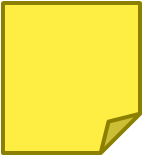 Page 24
56
[Speaker Notes: Approximate start time 1:15
75 minutes. 
Introductory slides take 15 minutes]
Supporting Teachers Through Instructional Feedback and Coaching
Successful implementation of the CT Core Standards requires focus on both the curriculum alignment and the instructional practice alignment.
Using a consistent tool for coaching teachers on instructional practices is a key to providing consistent messages and models regarding effective instruction
57
[Speaker Notes: This slide is intended as the introduction/rationale to the CT Core Standards Classroom “Look Fors” tool that CT has created for to both teachers and coaches to use when observing a well aligned lesson for feedback and coaching. The “Look Fors” tool was built from the Instructional Practice guide, used nationwide, and has been specially modified to guide CCS-aligned instruction in a non-evaluative way. Using a consistent tool that all staff are aware of provides for consistent messages and makes for deeper understandings of practice.]
Developing Clear and Consistent Expectations for Instructional Practices
Utilizing the CT Core Standards Classroom Look For Guide to support teachers provides:
Tool aligned to the CT Core Standards that is grounded in specific and measurable practices
Clear vision of how the CCS should look in practice within the classroom
Evidence of teacher practice and student work
Feedback that supports on-going professional growth of teachers using a non-judgmental approach
Alignment throughout the school or district of consistent expectations of instructional practices
58
CT Core Standards Classroom “Look Fors” Guide
CT Core Standards Classroom “Look Fors” Guide have been developed for ELA/Literacy K-2 and 3-5 and 6-12.  
Designed to guide assessment of effective integration of the Common Core shifts into instructional practice. 
Intended to support teachers in developing their practice, and to help coaches or other instructional leaders in supporting them to do so through: 
Teacher self-reflection 
Teacher-to-teacher learning in PLCs, grade-level meetings or other collaborative structures 
Coaching and feedback from instructional coaches or leaders
59
[Speaker Notes: This guide has been recently developed by the CSDE for all schools.  The Classroom “Look Fors” Guide is based on the Instructional Practice Guide from Student Achievement Partners.  However, let participants know that the state has made additions based on feedback from teachers and districts.  The laminated version can be used as a flipbook that will provide additional supports for coaches as they observe lessons.]
Classroom “Look Fors”: Grades 3–5
INSTRUCTIONAL PRACTICE FOCUS AREAS:
Focus Each Lesson on a High Quality Text or Multiple Texts
Employ Questions and Tasks that are Text Dependent and Text Specific
Provide all Students with Opportunities to Engage in the Work of the Lesson
Ensure that Instruction and Materials Explicitly and Systematically Provide all Students with the Opportunity to Master Foundational Skills
60
[Speaker Notes: Review the slide and briefly review each area. The participants will be taking a closer look before they observe the video lesson.  

Remind participants that there is a specific rubric for Grades K-2 that addresses the foundational skills and the shared nature of literacy in the early grades.]
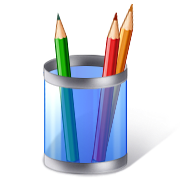 Activity 5: Assessing and Debriefing a Classroom Lesson
Guided Reading with Jenna. (2011). Teaching Channel. Retrieved from: https://www.youtube.com/watch?v=KhJHzabXTSE
Page 24
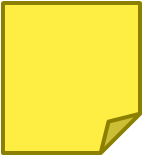 61
[Speaker Notes: 30 minutes
Video Lesson: https://www.youtube.com/watch?v=KhJHzabXTSE  
In this section, coaches will be using the Classroom “Look Fors” guide to observe a lesson. It is important not to expect the coaches to focus on all five areas so remind them to divide up sections amongst the members of their group. Since this is a fifth grade classroom, you should let the participants know that the foundational skills section would not be an appropriate focus area. After they have watched the video they should spend time discussing what they saw and what was put into their notes. Direct them to discussion questions in the Participant Guide.]
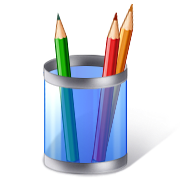 Activity 5: Assessing and Debriefing a Classroom Lesson
Pages 
27-29
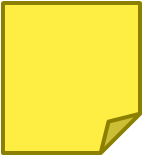 62
[Speaker Notes: Once they have discussed the lesson, they are going to practice providing coaching as if they were the instructional coach for this teacher. They will be using the same Essential Skills for Coaching Tool that they used earlier in the module. They will write down feedback, including questions, and then with a partner discuss how they would approach the teacher to improve instruction for the future. If there is time to share out with the big group, you may want to do that.]
Today’s Session
Classroom “Look Fors”
63
[Speaker Notes: 40 minutes]
Part 6
Reflection and Planning
Page 31
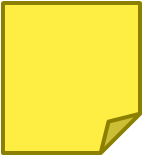 64
[Speaker Notes: 55 minutes]
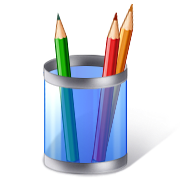 Activity 6:Reflection and Planning
Pages 
 31-33
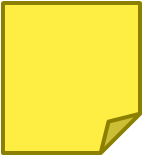 65
[Speaker Notes: 30 minutes with GO GO MO (Slide 60)]
Focus on Deepening Implementation
Go-Go-Mo (Give One, Get One, Move On)
Get up and “mill about” the room.
At the facilitator’s signal, stop, find a partner, and take turns sharing and explaining one of your priority topics.
Be brief. Soon the facilitator will request that you begin “milling about” again. 
Repeat several times.
66
[Speaker Notes: Facilitator, adjust time for your group.]
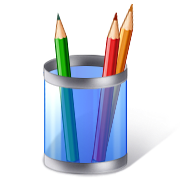 Activity 6:Reflection and Planning
Page 34
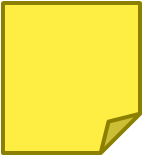 67
[Speaker Notes: (Allow 30 minutes for this activity; adjust time as needed.)]
Closing Activities
Post-Assessment
Session Evaluation
Page 35
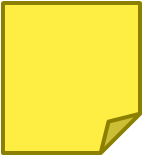 68
[Speaker Notes: 10 minutes]
Post-Assessment
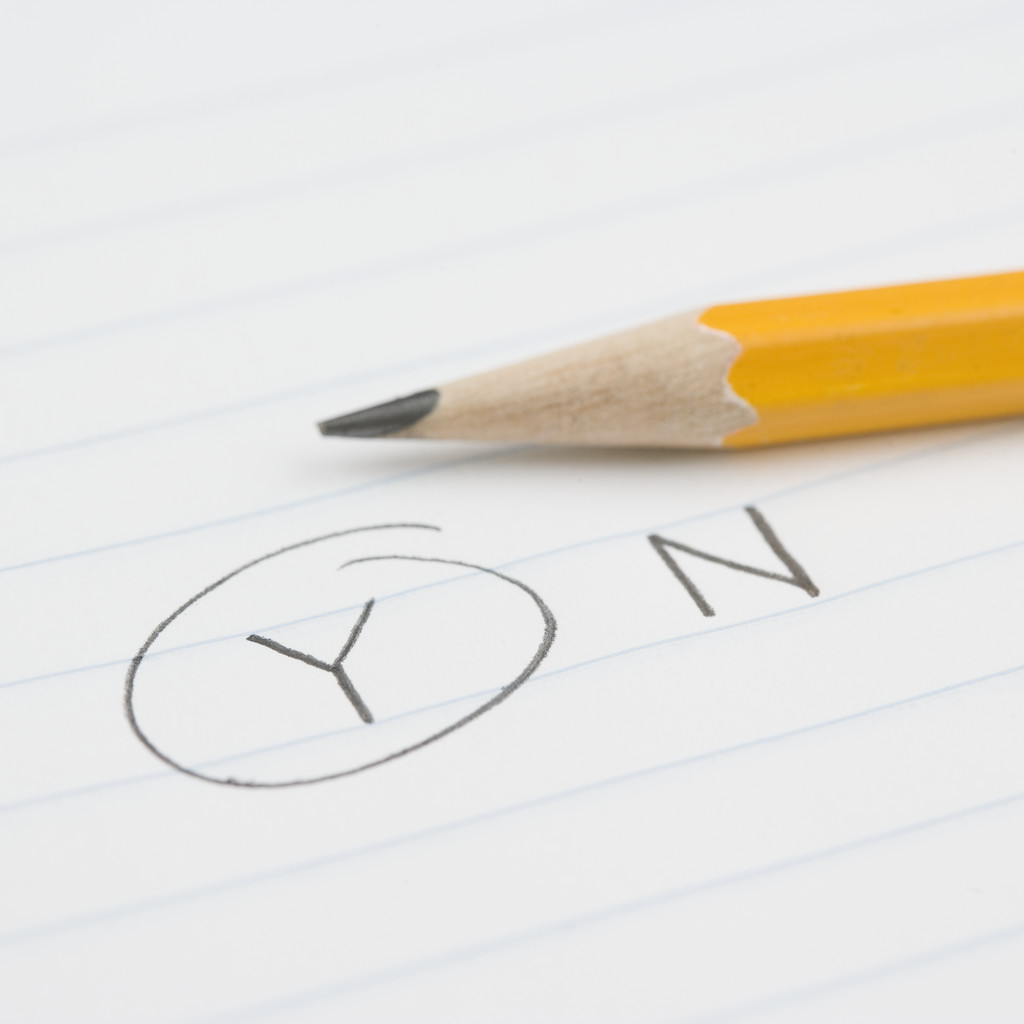 Where Are You Now?

Assessing Your Learning
69
[Speaker Notes: The Post-Assessment will be the same as the Pre-Assessment they took at the beginning of the session. This assessment is to gauge their learning based on the activities of the morning. They will find the Post-Assessment in the Participant Guide (3-4 minutes). 

Ask for further thoughts, questions.]
Session Evaluation
Thank you for attending today’s session. Your feedback is very important to us! Please fill out a short survey about today’s session. 
The survey is located here: http://surveys.pcgus.com/s3/CT-ELA-Module-5-K-5.
70
[Speaker Notes: Remind participants to complete the online Session Evaluation. The survey is located here: http://surveys.pcgus.com/s3/CT-ELA-Module-5-K-5. Ask for further thoughts, questions.]
Resource for CT Educators
71
Other Key Resources
achievethecore.org
americaachieves.org
ctcorestandards.org
engageny.org
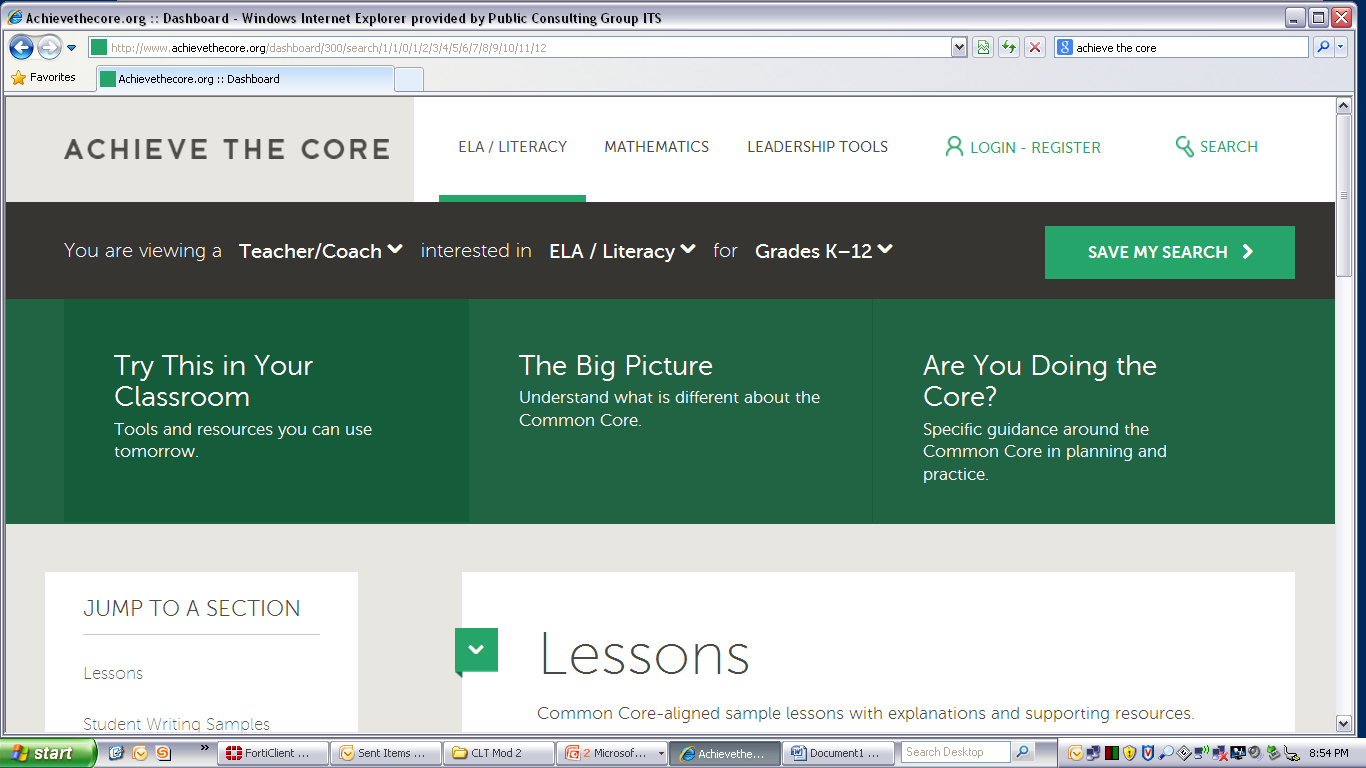 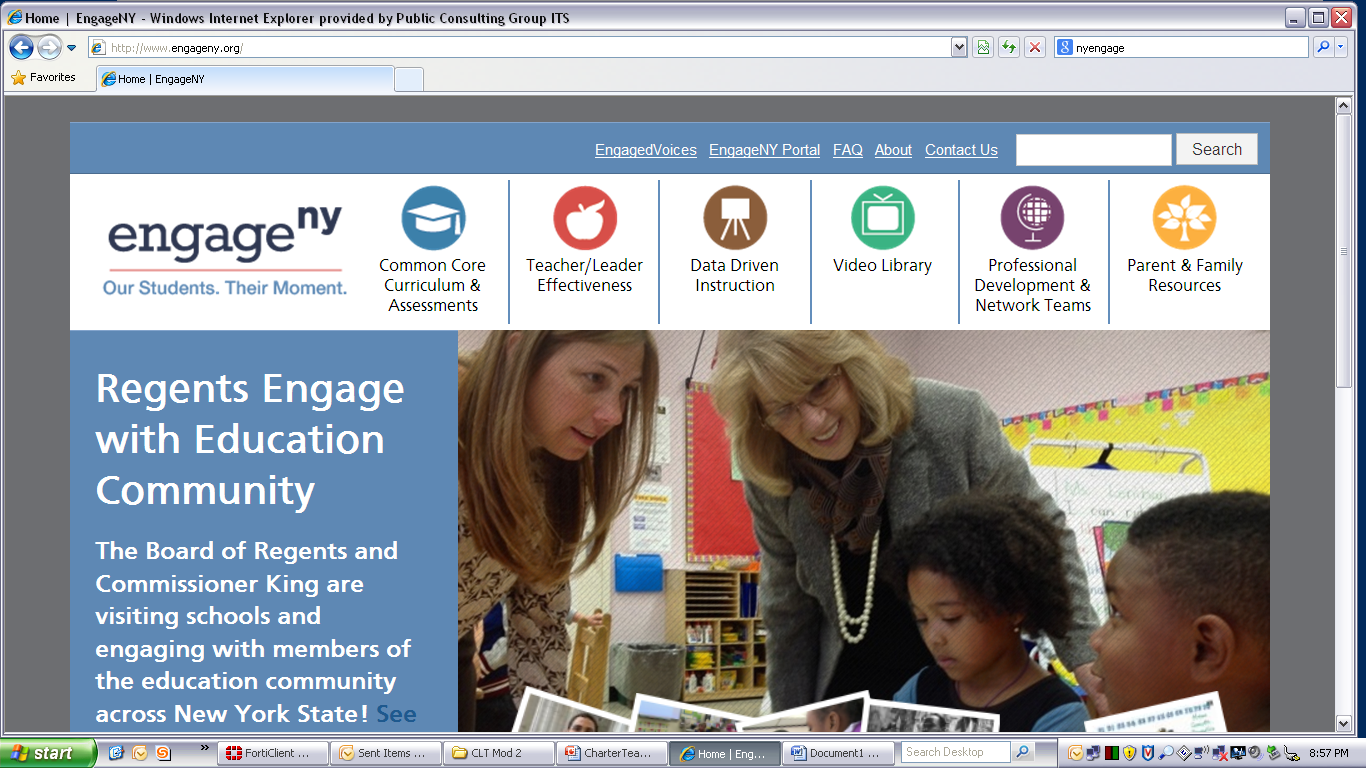 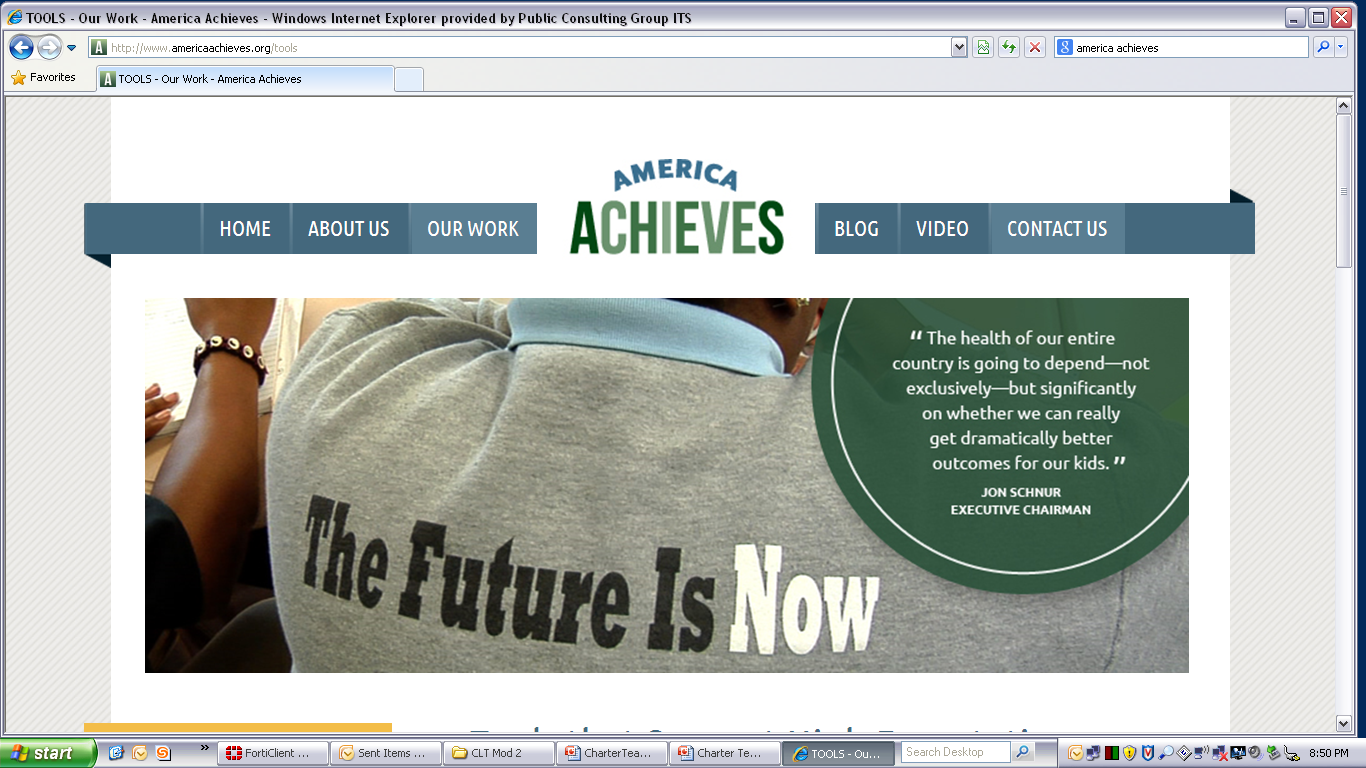 72
Thank you!
73